./Welcome
I.D.C.@Glenn-bash-3.2:
Loading.
.
.
########################################################
#                                                Welcome !             		               #
#						               #
#                                                We are the                                                  #
#                                      Internet Defense Council                                    #
#  Jared McCollum, Aidan Globus, Isaac Luther, and Pranav Shankar #
#         						               #
#                     					               #
########################################################
Loading Presentation.ppt
NETWORK FORENSICS
Ohio Supercomputer Center
SI 2012
GROUP MEMBERS:
          Jared McCollum
          Isaac Luther
          Pranav Shankar
          Aidan Globus
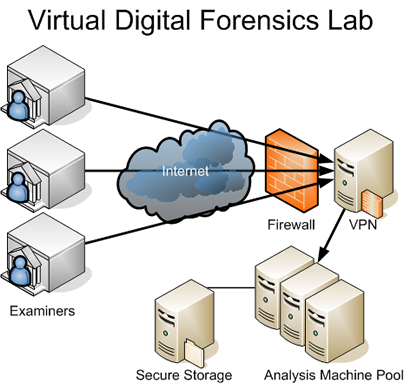 MENTORS:
          Dr. Prasad Calyam
          Arun Selvadhurai
          Dr. Marcio Faerman
Our Organization
Internet Defense Council


Network Security Firm


Intrusion Detection and Litigation
Overview: Thunderbolt Games
Client: Thunderbolt Games

User passwords and credit card information hi-jacked

Suspect: AccordionSoft, rival game company
Hackers: Who are they?
Hackers are people who attack computers or intercept data from servers for malicious purposes


Why?
Financial Gain
Blackmail
Vengeance
SSL-Authentication Attack
“Man-in-the-Middle”  Attack




Hacker hijacks User Data

Bypasses nearly all site security
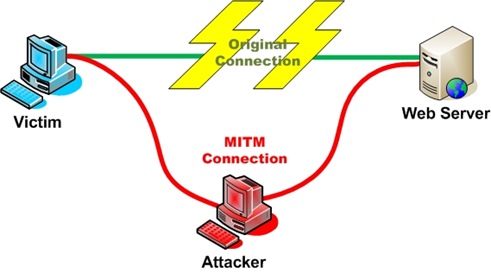 Ping Flood
Often from many computers
Ping used for testing latency




Huge amounts of pinging can slow a server and make it unusable
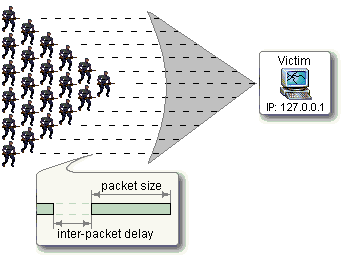 Buffer Overflow
Buffer is the window of space allotted for use in a computer








Hackers use viruses to use more memory than the buffer can handle
Often causes computer or server to crash
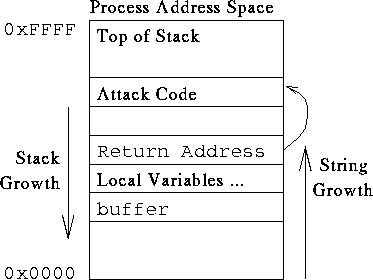 SQL-Injection
Executes malicious code with purposeful errors




Allows access into the computer’s or server’s databases
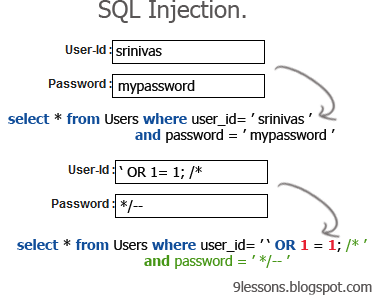 Network Security Tools
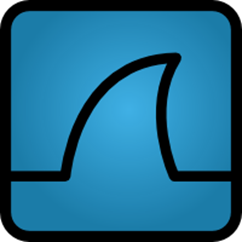 Wireshark - monitors all information entering and leaving the computer

Snort - detects intrusions into the system and logs them for further examination on servers AND networks
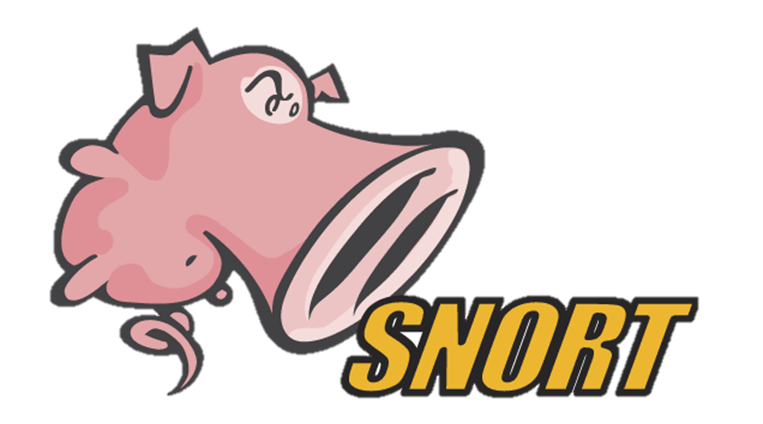 http://www.wireshark.org/

http://www.snort.org/
Network Security Tools (cont.)
Perl - programming language used for web development and interfacing with servers, files and databases


MySQL - engine used for managing databases on a server or computer
Attack Log Generation
Goals
Generate attack log identical to real log file

Randomly select IP address from list

Randomly select network protocol

Randomly generate timestamps in chronological order
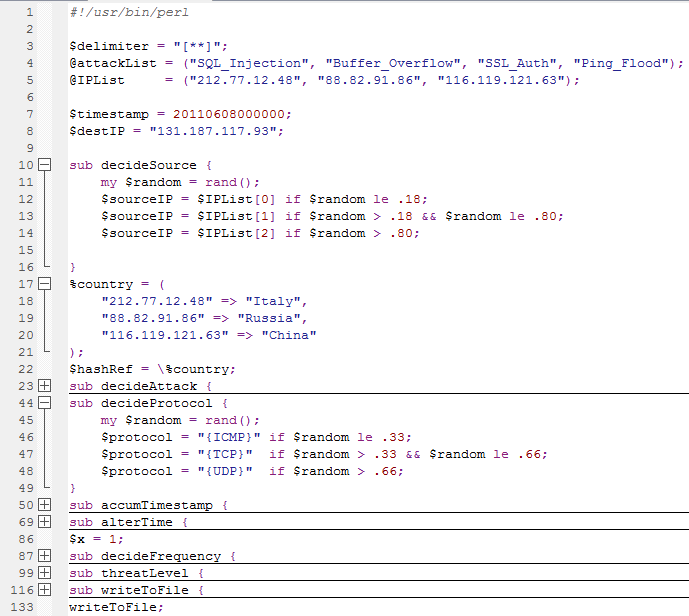 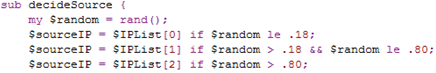 Select attack type from uneven distribution based on country
Select an IP address
Select corresponding country
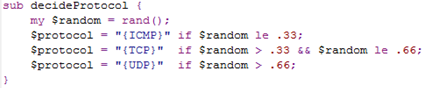 Calculate threat level from frequency and attack type
Generate frequency, fluctuating differently depending on location
Randomly select a protocol
Print out to file
Country Originated From
Destination IP
Timestamp
Source IP
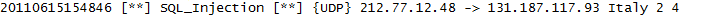 Protocol
Attack Type
Frequency
Threat Level
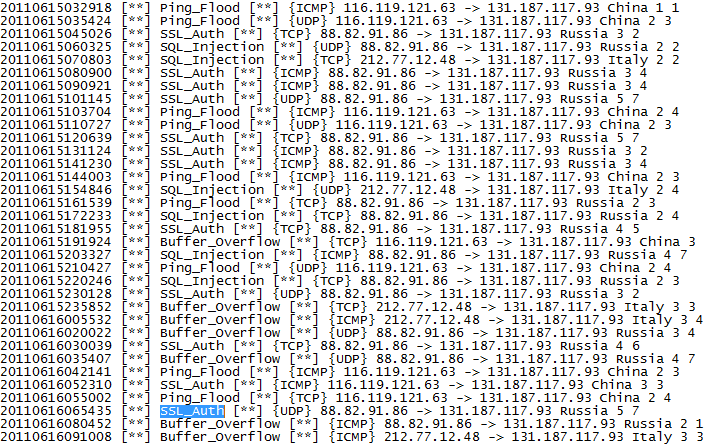 Parsing the Log
Parsing the Attack Log: Goals
Compile the attack log into an organized list

Calculate “Danger Level” of each entry

Calculate the Threshold level

Compile threats into a table

Import tables into MySQL
Plan
Load log file into our Perl code

Organize anomalies into a list

Modify Danger Level based upon certain parameters

Organize data into table

Upload table to MySQL database
Part 1
Gather data from log file
Put data into array
Parse Data
Display array in proper form
IP Address
Type of Attack
Danger Level
Explanation of the Danger Level
Wanted Danger Level to represent frequency, time, and logged Threat Level

Danger Level =

Allowed us to represent all “Danger” factors in one variable
((Frequency/Time) + Threat Level)
2
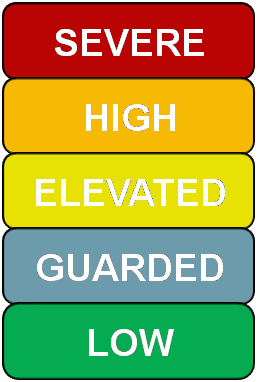 Part 2
4.Put data into array
1.Gather data from log file
3.Apply algorithm to remove false alarms
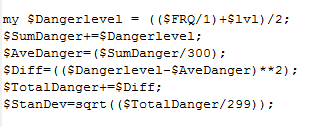 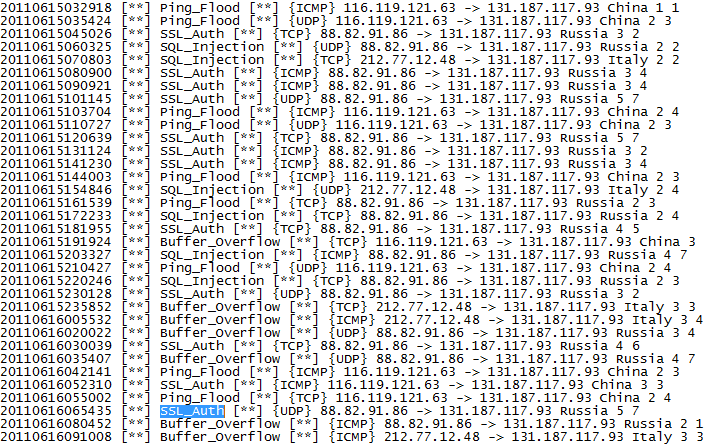 2.Parse Data with Threshold
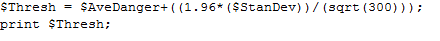 5.Display array in proper form
2.5Get IP’s and look for repeats
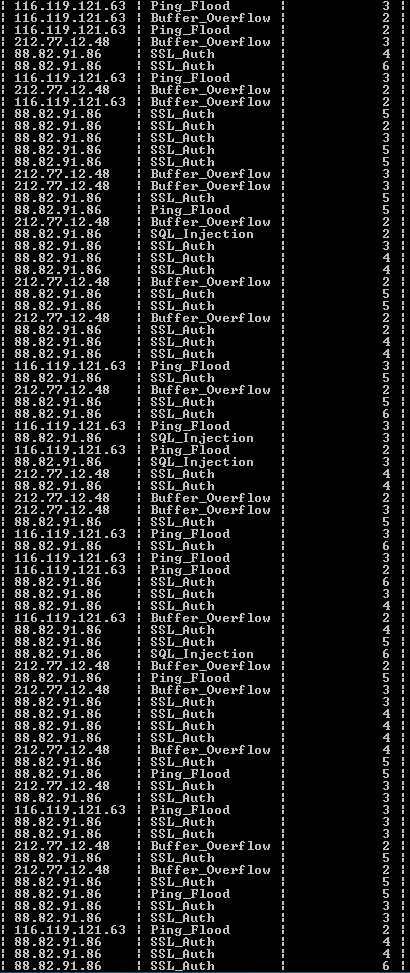 6.Upload forms to database
Explanation of the Threshold
Wanted to capture all entries that were above the average Danger Level

Used a confidence interval

Interval gave a range for the mean

Upper limit of the interval became our threshold
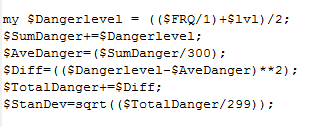 Average Danger Level
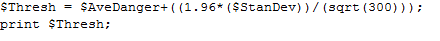 Standard Deviation
Confidence Interval
Output of our Code:
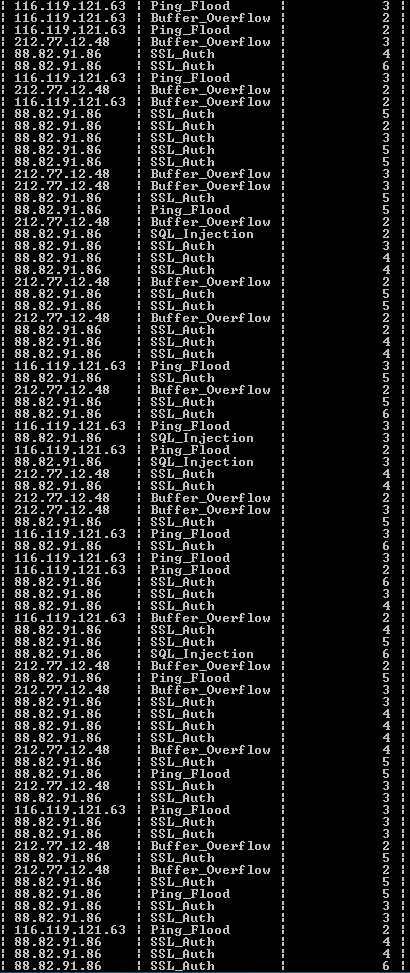 We imported certain data from the log file to MySQL and into this table

Listed IP, Type, and Danger Level

IP addresses differed among the processes

Contained 4 Types of attacks; SQL Injection, Buffer Overflow, SSL Authorization, and Ping Overflow
Output of our Code:
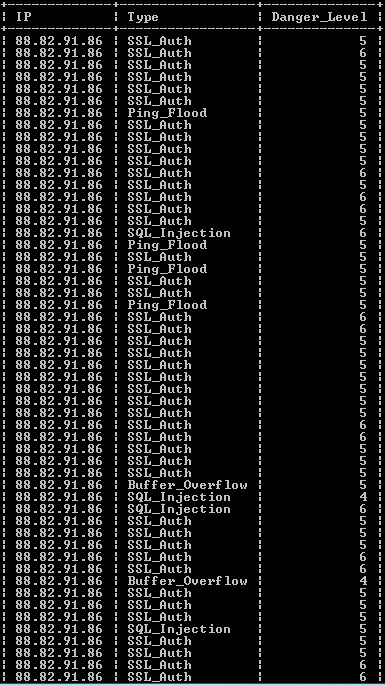 We listed the anomalies in the attack log

These entries all had a Danger Level that was more than our Threshold

We registered 170 anomalies/threats to the system

We tracked through a series of CPU’s being used as botnets to find the IP address of the controller
June 8th
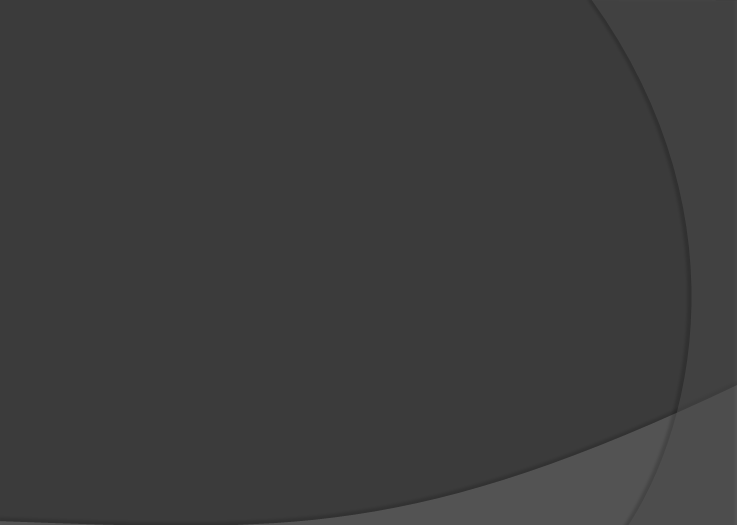 We traced the source IP addresses of the attacks to certain locations. We will now show you a demonstration illustrating where the attacks came from:
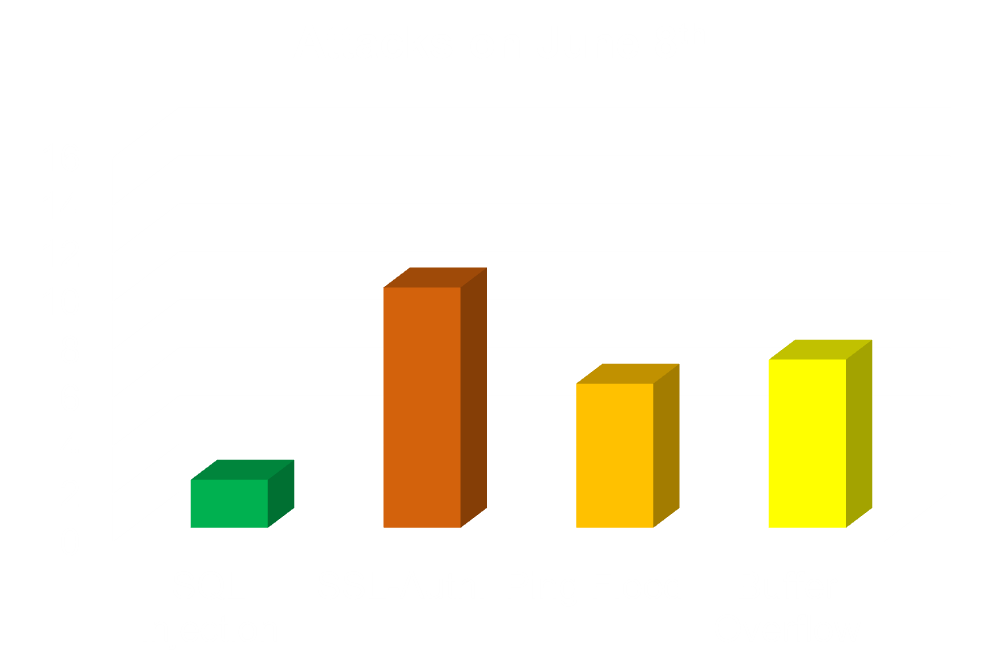 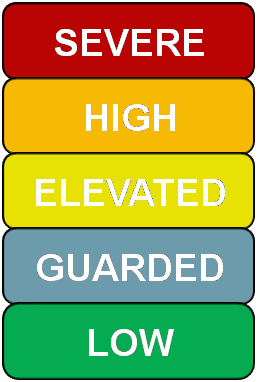 Legend:
          = SSL Authentication
          = Ping Flood 
          = Buffer Overflow
          = SQL Injection
Map of all Attacks Throughout the 5 Days
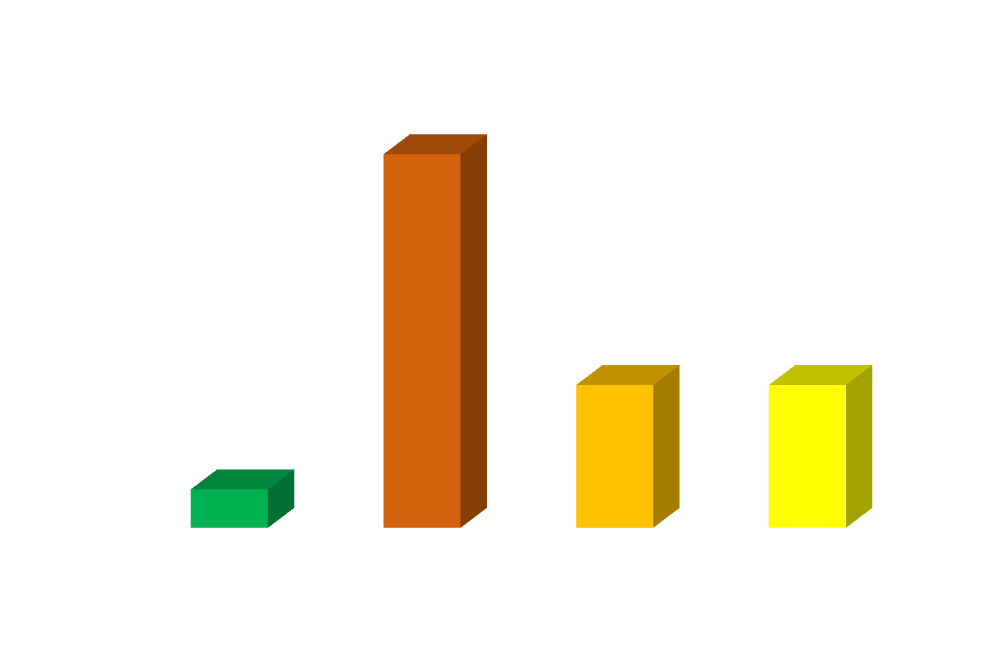 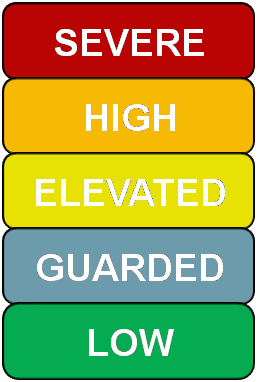 Legend:
          = SSL Authentication
          = Ping Flood 
          = Buffer Overflow
          = SQL Injection
Conclusion
Successful project outcomes

Learned how to program in Perl

Learned how to use MySQL

Learned about general network security and forensics

Excellent communication
Special Thanks to…
Dr. Prasad Calyam
Renea Colopy
Dr. Marcio Faerman
Arun Selvadhurai
Dr. Alan Chalker
Liz Hudak
Liz Stong
Dr. Ben Smith
Zarius Shroff
Thank you for your attention!